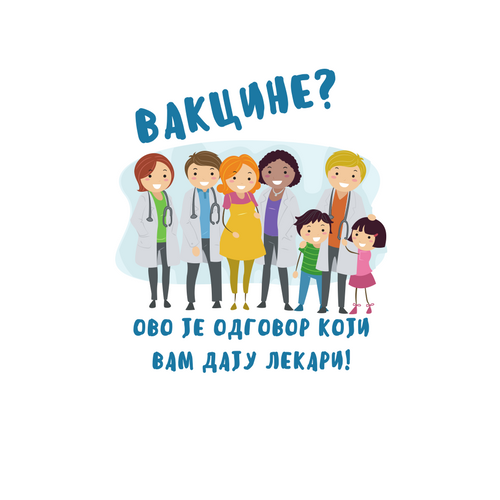 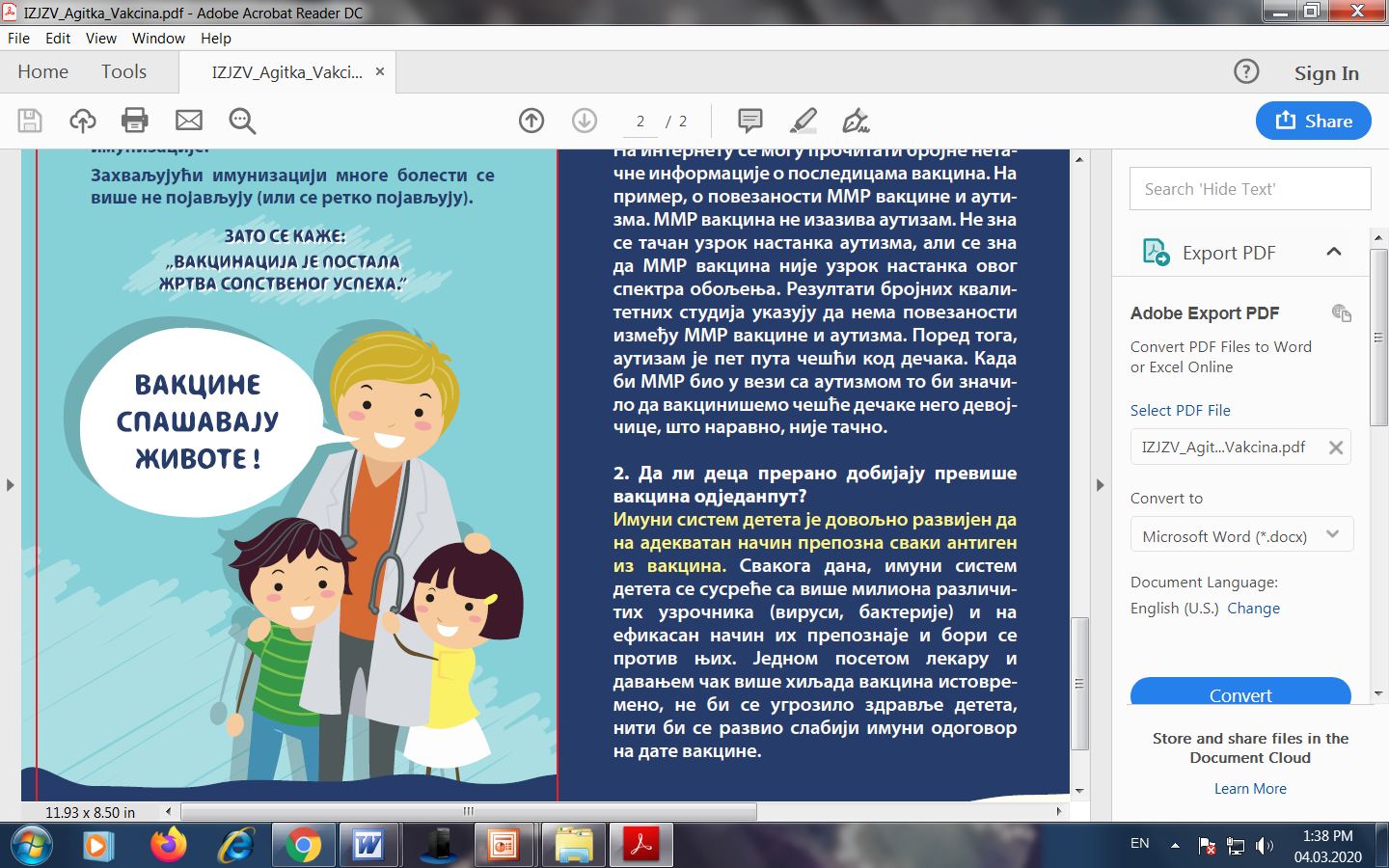 Značaj vakcinacije
Doc. dr Mioljub Ristić, doc. dr Snežana Ukropina
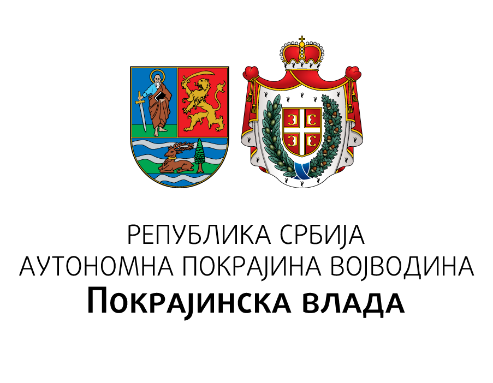 Институт за јавно здравље Војводине
Znanjem do zdravih izbora
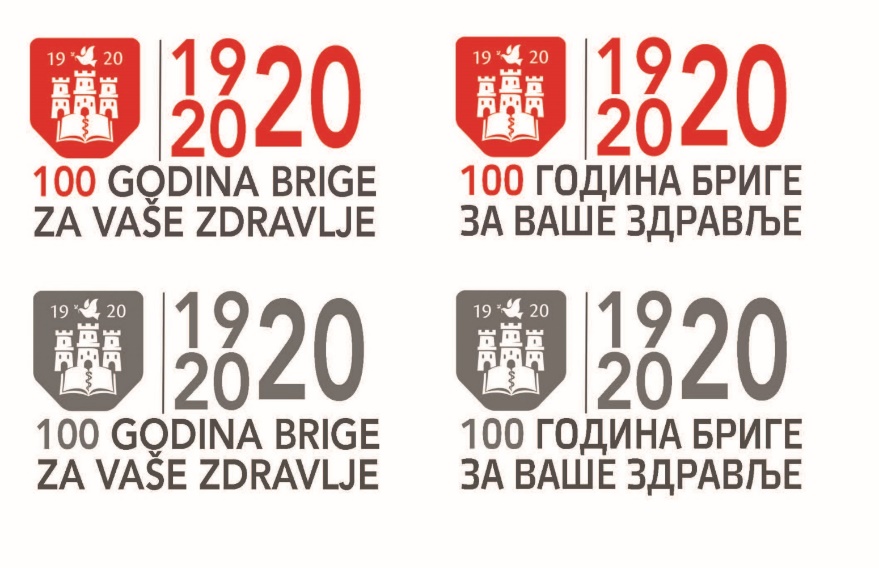 Programski zadatak Posebnog programa u oblasti javnog zdravlja za APV u 2020. godini:
Unapređenje zdravstvene pismenosti populacije – „Znanjem do zdravih izbora“
Značaj vakcinacije
U borbi protiv zaraznih bolesti, vakcinacija je, pored obezbeđivanja higijenski ispravne vode za piće i pravilnog pranja ruku, u najvećoj meri doprinela smanjenu obolevanja i umiranja ljudi.
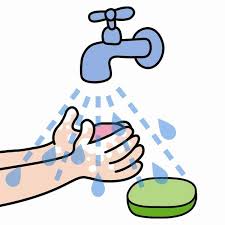 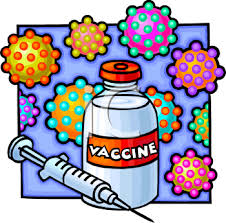 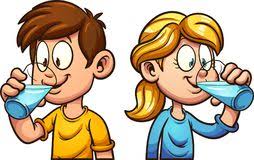 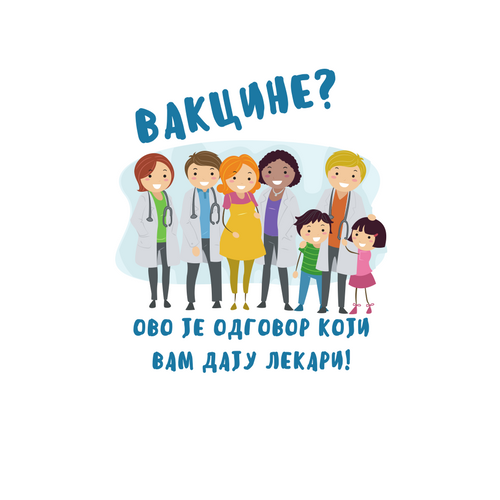 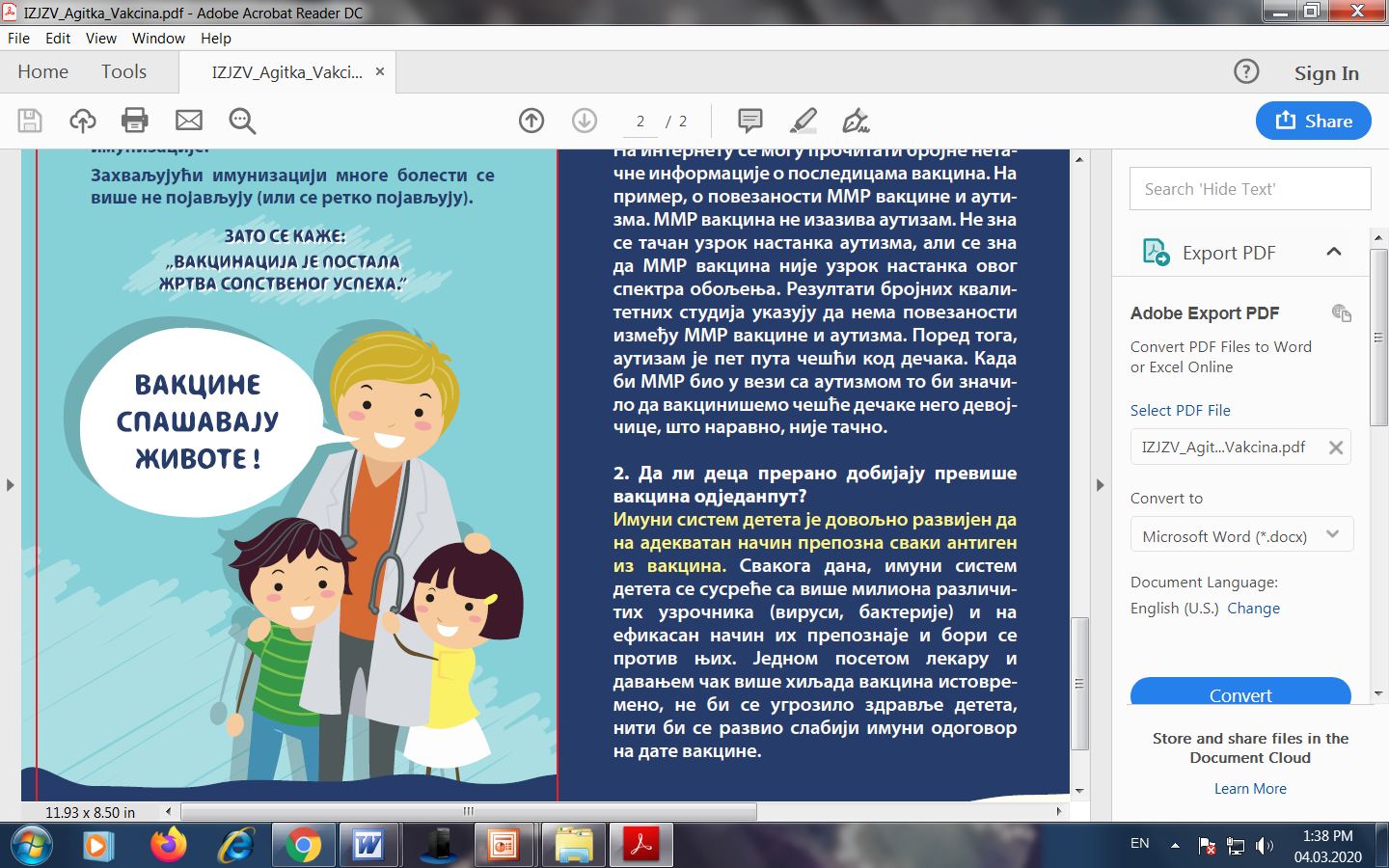 Zahvaljujući imunizaciji mnoge bolesti se više ne pojavljuju (ili se retko pojavljuju).
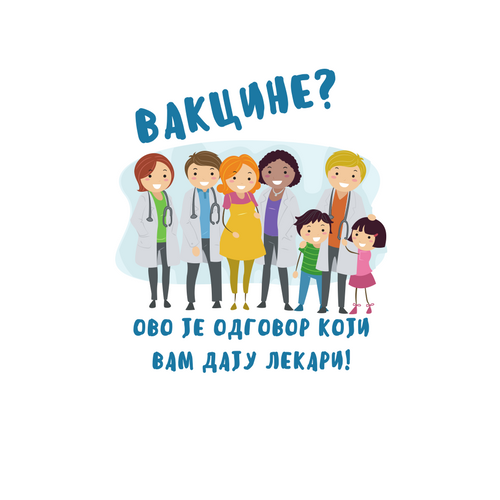 Činjenice o vakcinama
Vakcine se dobijaju ubijanjem ili oslabljivanjem uzročnika (bakterija, virusa) tako da su bezbedne za primaoca.
Imuni sistem deteta je dovoljno „zreo“ da bezbedno primi i obradi sve uzročnike iz vakcina koje su predviđene za uzrast.
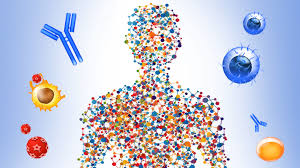 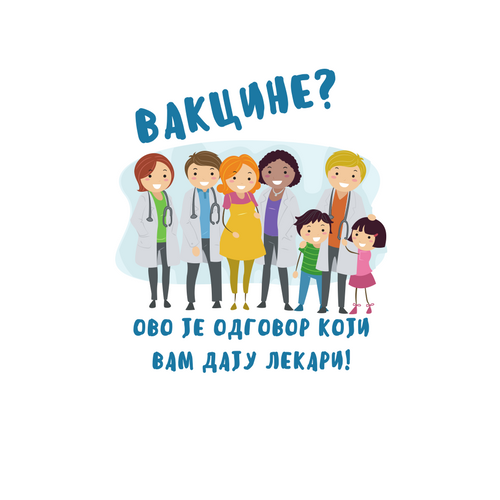 Činjenice o vakcinama
Radi dostizanja potrebnog nivoa imuniteta (titra antitela) koji će nas štititi od određene zarazne bolesti, žive vakcine je dovoljno dati jednom (vakcina protiv tuberkuloze) ili dva puta (vakcina protiv malih boginja, zaušaka i rubeole/MMR), dok se mrtve vakcine moraju davati više puta.
Sastojci u vakcinama su u količinama koje su ispitano bezbedne.
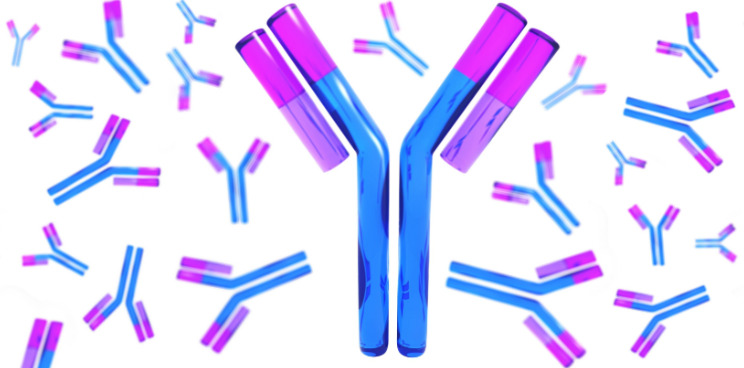 Antitela organizam stvara nakon prirodnog susreta 
sa  mikroorganizmima (preležavanjem bolesti)
ILI VAKCINACIJOM.
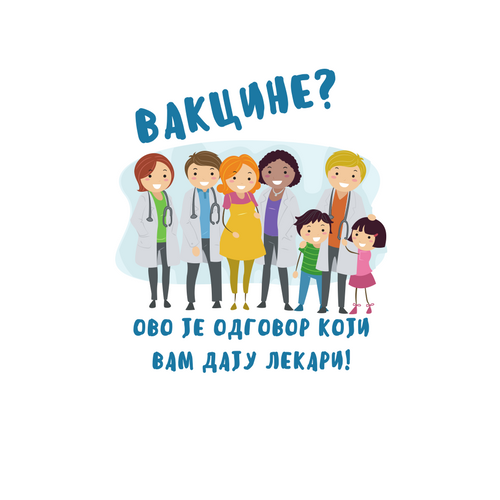 Činjenice o vakcinama…
Davanjem više vakcina istovremeno postiže se ista zaštita kao i kada bi se one dale pojedinačno, a manjim brojem poseta lekaru istovremeno se zaštiti više dece od više različitih oboljenja.
Dugogodišnji visok obuhvat vakcinama doprinosi tome da se neke zarazne bolesti iskorene ili svedu na retku pojavu.
Kolektivni imunitet se obezbeđuje samo visokim % vakcinisanih.
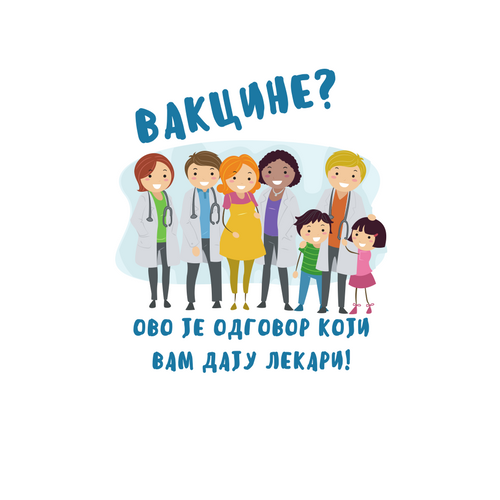 Činjenice o vakcinama…
Vakcine su najbezbedniji lek u prevenciji bolesti. 
Sastojci u vakcinama su u količinama koje su neškodljive za vaše dete.
Nema razlika u sastavu vakcina koje dobija vaše dete ili deca u razvijenim zemljama.
Vakcinišite dete na vreme i ne brinite.
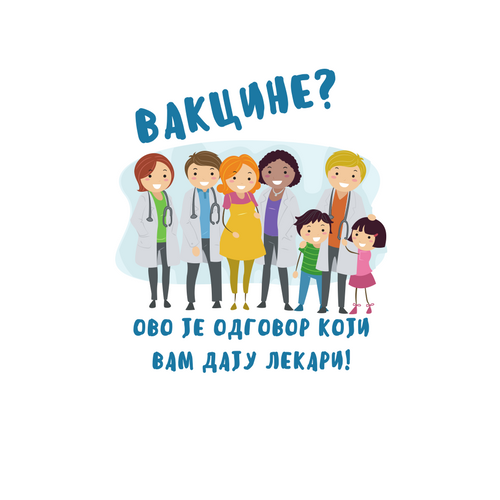 Činjenice o vakcinama…
Nemojte čekati pojavu epidemije i rizikovati da dođe do ozbiljnog poremećaja zdravlja vašeg deteta odlaganjem vakcinacije.
Pravo vašeg deteta, kao i sve dece sveta, je da bude vakcinisano. Nemojte mu to pravo uskratiti.
Vakcinišite svoje dete i zaštitite                                
  i njega i njegove drugare iz                                                 
  okruženja, koji možda  nisu                                                
  smeli biti vakcinisani.
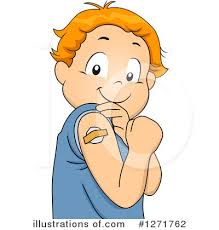 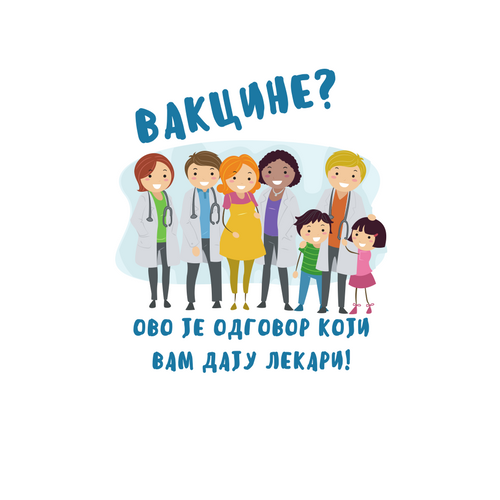 Činjenice o vakcinama…
Bolji izbor je vakcinisati dete nego čekati da oboli, jer je ishod oboljevanja od zaraznih bolesti uvek neizvestan.
Reakcije posle vakcinacije najčešće su blage i prolazne, bez ikakvog rizika po zdravlje deteta.
Umesto na internetu, savete                                          u vezi vakcina i vakcinacije                                potražite kod pedijatra                                                 svog deteta.
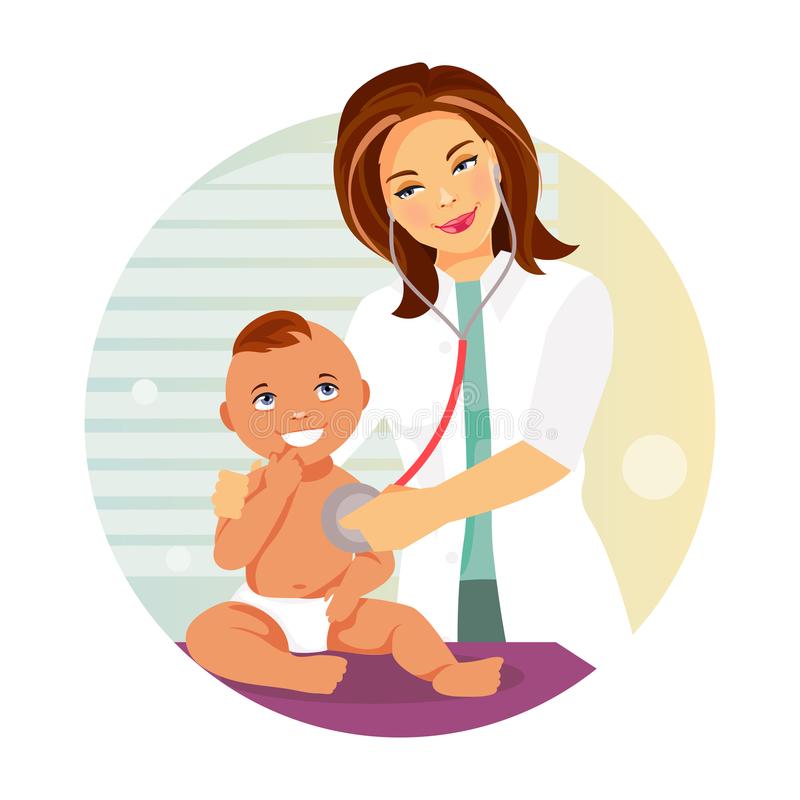 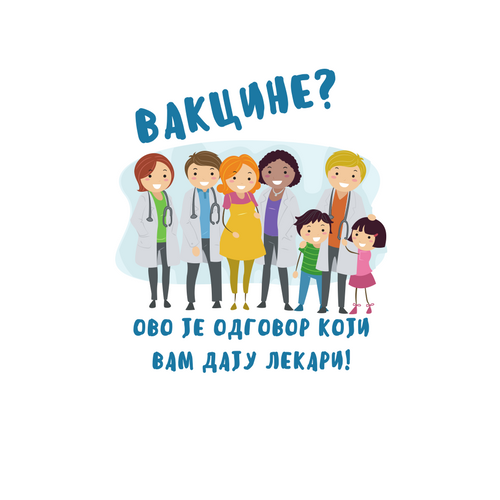 Ugledajte se na naše starije koji su nas odvodili na vakcinaciju i tako učestvovali u iskorenjivanju variole vere u celom svetu i dečije paralize u skoro celom svetu. 
Vakcinišite svoje dete svim                                                    vakcinama iz kalendara                                                         vakcinacije i doprinesite da u                                                          budućnosti i neka druga                                                 oboljenja zauvek nestanu                                          sa lica zemlje
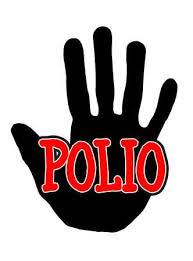 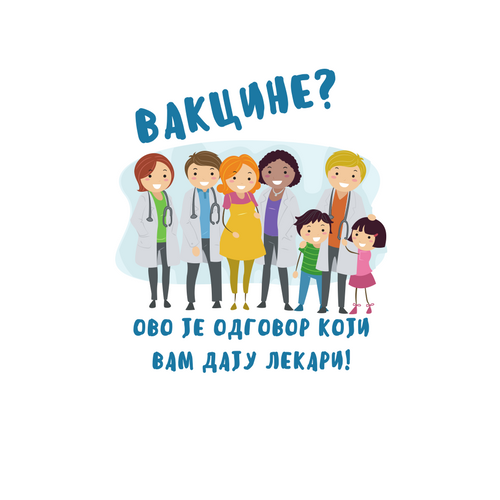 Vakcine svakog minuta spasu
5 ljudskih života!
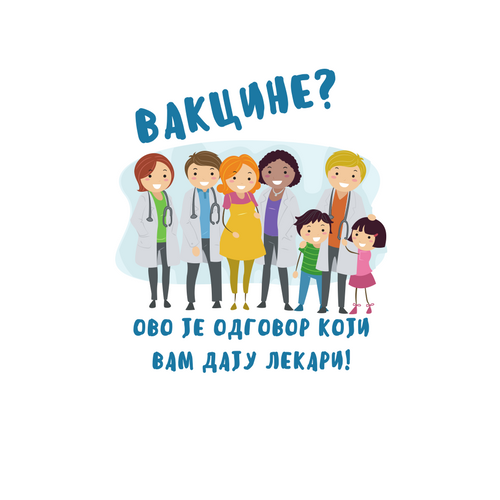 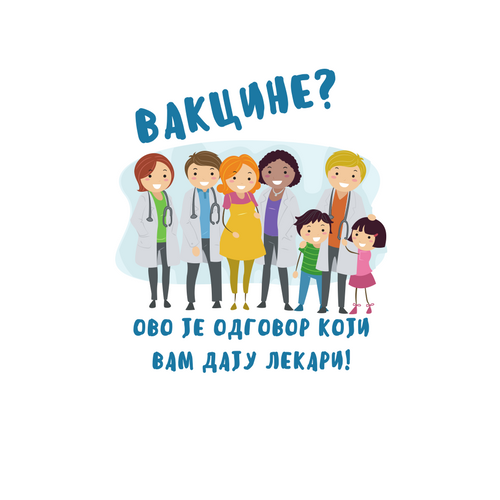 Кoje vakcine deca dobijaju?
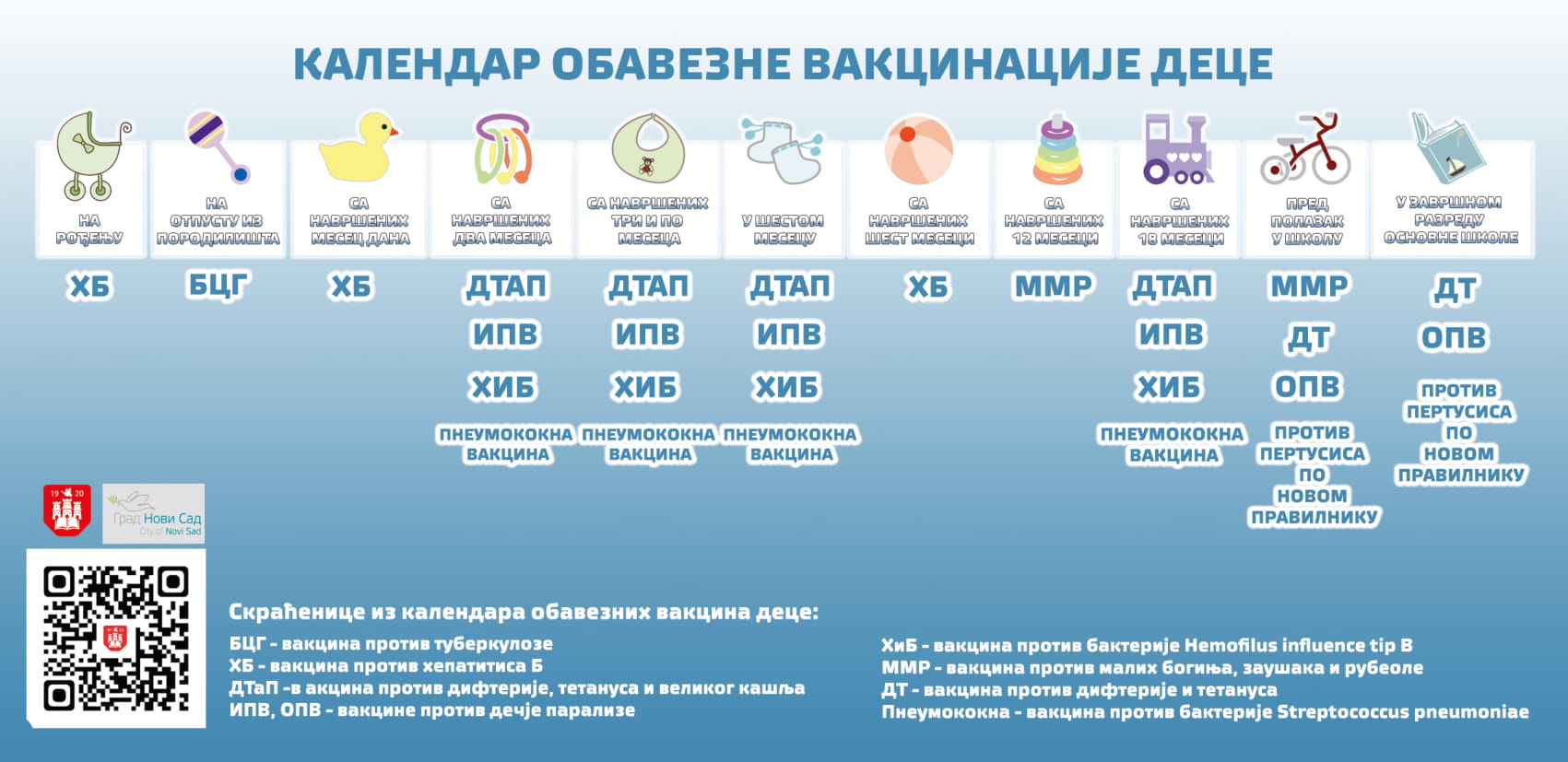 U NAŠOJ ZEMLJI DECA SE OBAVEZNO VAKCINIŠU
PROTIV 11 BOLESTI:
1. tuberkuloze 2. difterije 3. tetanusa4. velikog kašlja 5. dečije paralize6. virusne žutice b7. malih boginja8. zaušaka9. rubele (crvenke)10. izazvanih bakterijom hemofilus influence tipa b i 11. izazvanih bakterijom streptokok pneumonije.
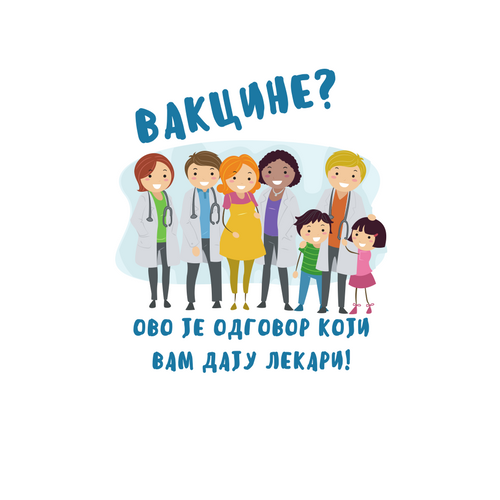 Priprema deteta za vakcinaciju
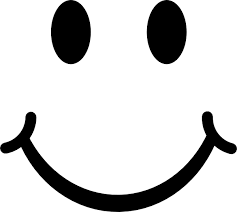 Budite i vi opušteni i nasmešeni,                                   kako dete ne bi bilo preplavljeno                            vašim uzbuđenjem;
 Ponesite u ambulantu omiljenu             detetovu igraču, ćebence...
 Ponesite vodu, flašicu...
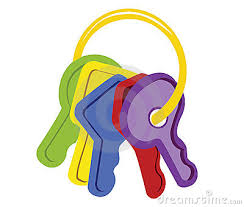 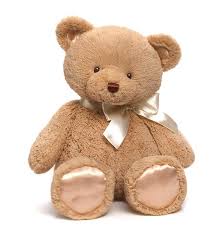 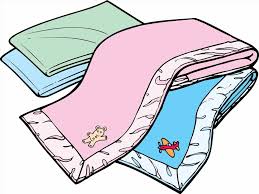 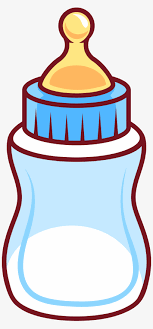 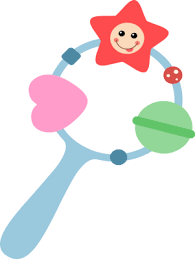 Priprema deteta za vakcinaciju
Slušajte uputstva lekara i medicinske sestre/tehničara
 Ako se dete rasplače, zagrlite ga, pomilujte (ne po mestu uboda), skrenite mu pažnju igračkom, odvedite ga kasnije na omiljeno mesto za igru, ponudite omiljenom hranom sl.
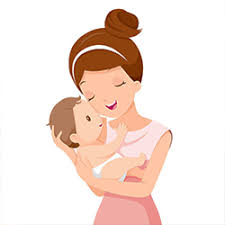 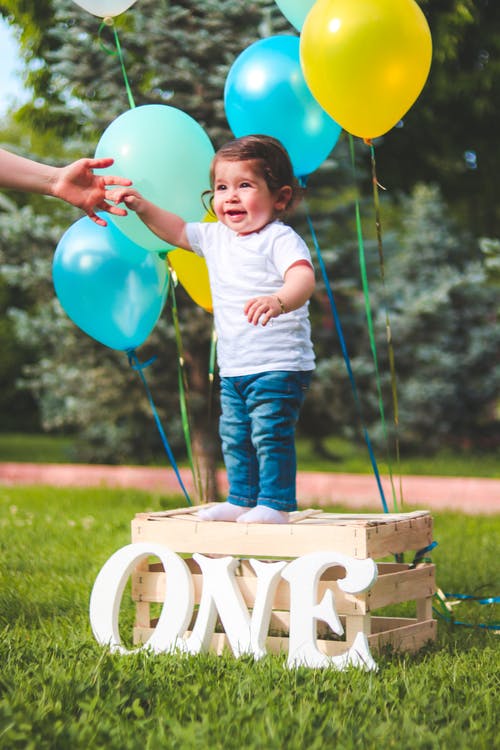 Da li vakcine imaju neželjene efekte?
Neželjene reakcije nakon vakcinacije su najčešće lokalnog tipa,
blage i prolaze bez terapije i posledica po zdravlje. 




Ozbiljnije posledice su izrazito retke. 
Verovatnoća da se tokom života dobije teška neželjena reakcija
Reakcija na vakcine je manja od udara groma. 
Rezultati brojnih kvalitetnih studija ukazuju da nema
povezanosti između MMR vakcine i autizma.
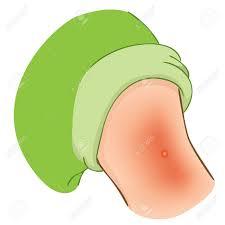 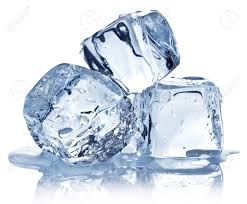 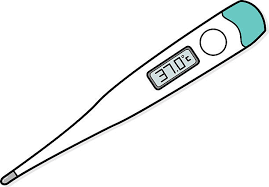 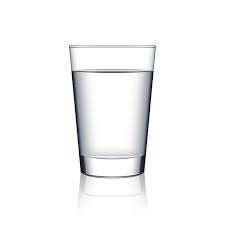 + paracetamol
H2O
LED
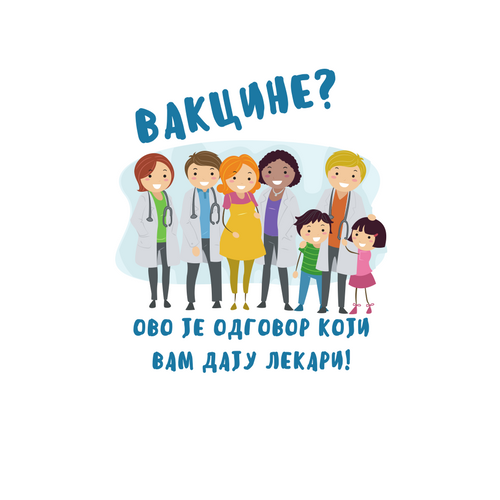 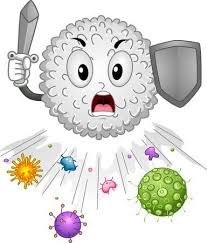 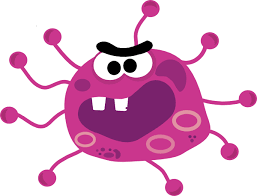 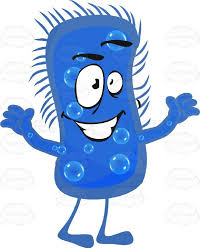 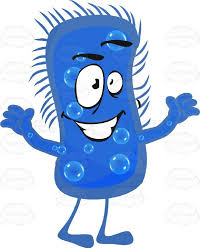 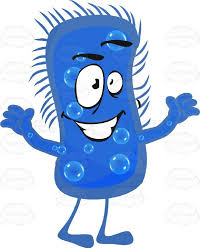 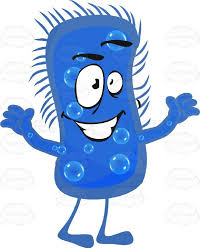 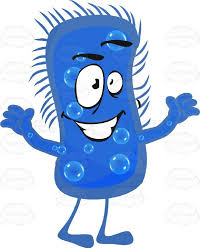 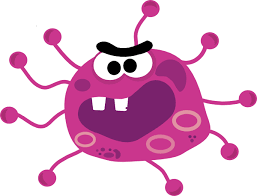 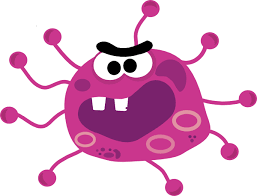 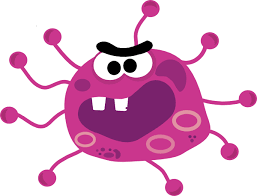 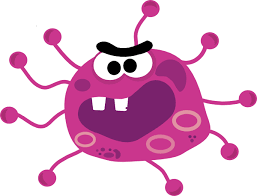 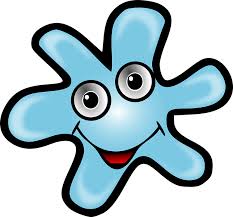 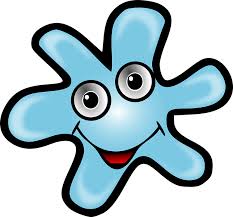 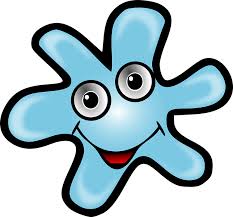 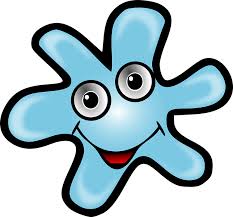 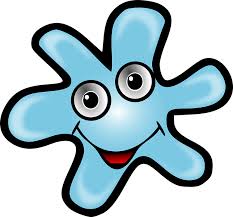 Da li deca prerano dobijaju previše
vakcina odjedanput?
Imuni sistem deteta je dovoljno razvijen da na           
adekvatan način prepozna svaki antigen iz vakcina. 
Svakoga dana imuni sistem deteta                                                 
se susreće sa više miliona različitih                                
uzročnika (virusi, bakterije)                                                          
i na efikasan način ih prepoznaje                                                      
i bori se protiv njih.
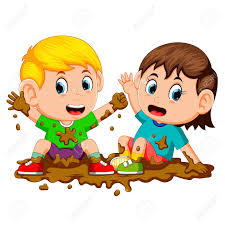 Zašto je bolje vakcinisati se
nego preležati zarazne bolesti?
Često se čuju primeri da su deca u prošlosti preležavala zarazne bolesti pa im sada ništa ne fali. 
Međutim, previđa se da je u istom tom periodu (pre uvođenja vakcina) značajan broj dece umirao upravo od onih bolesti koje su neki preležali. 

Kako bismo izbegli najteže posledice bolesti - sigurnije je vakcinisati se.
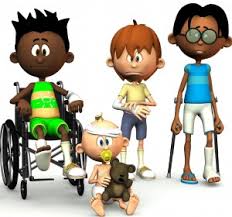 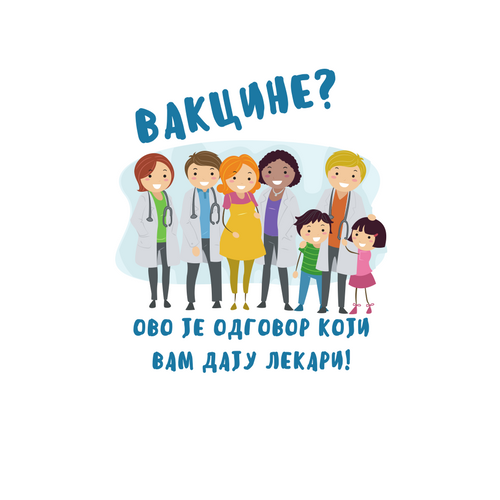 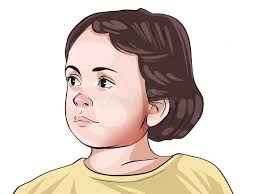 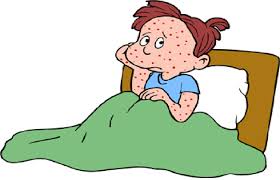 Zašto vakcinisani treba da brinu u slučaju 
pojave epidemije, kada su oni zaštićeni?
U epidemijama, najveći broj obolelih će se registrovati među nevakcinisanim ili nepotpuno vakcinisanim osobama.
     U epidemijama sa velikim brojem obolelih, iako u znatno manjem broju, može se dogoditi da obole i vakcinisani. Klinička slika oboljenja kod vakcinisanih je neuporedivo blaža u odnosu na one koji nisu vakcinisani. 
     Vakcinacija nije samo mera sprečavanja obolevanja, nego je i mera prevencije komplikacija usled obolevanja  (sa bolničkim lečenjem), ili čak smrtnih ishoda.
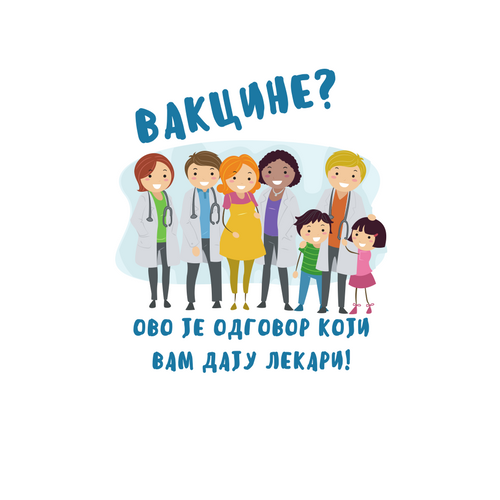 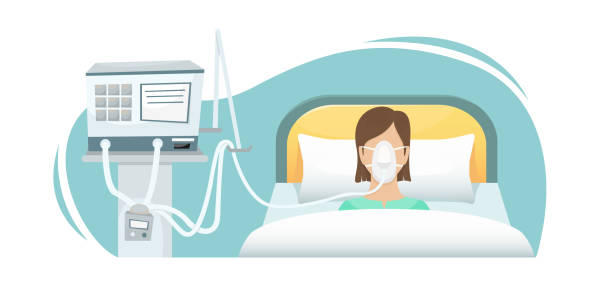 Koga štitimo kada se vakcinišemo?
...ili...

Kako efekti vakcinacije postaju veći od zaštite nas samih?
Vakcinisane osobe ne samo da štite sebe od zaraznih bolesti, nego sprečavaju širenje bolesti unutar zajednice. 
    Vakcinisani indirektno štite nevakcinisane, koji to nisu uradili zbog toga što:
	- upravo čekaju na poziv, 
	- još nisu u uzrastu da prime pojedinu vakcinu, 
  - imaju neku akutnu ili hroničnu bolest zbog koje je vakcinacija                     
    odložena na kraće ili duže vreme, 
  - imaju alergiju na vakcinu ili neki njen sastojak...
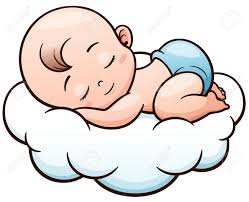 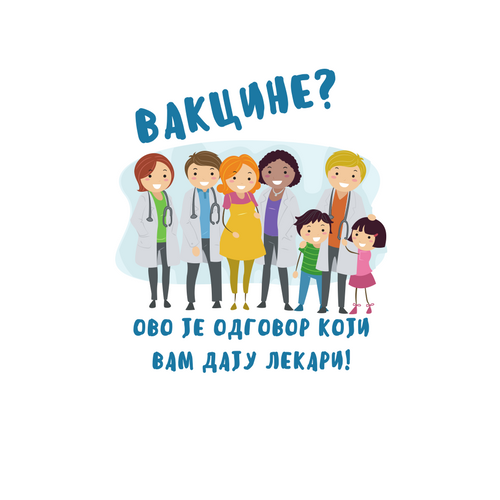 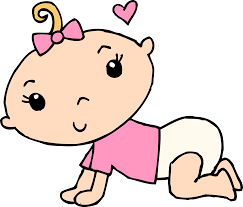 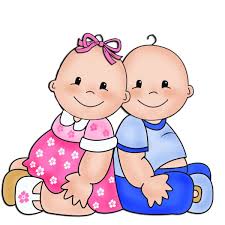 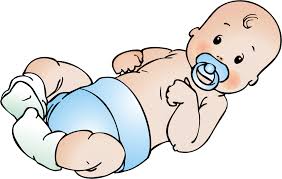 Vakcinisane osobe formiraju svojevrstan štit koji nevakcinisane osobe čuva od kontakta sa bolešću, te oni ostaju zaštićeni.

Taj efekat indirektne zaštite nevakcinisanih osoba unutar zajednice, samo zbog toga što su okruženi vakcinisanim pojedincima, naziva se:





KOLEKTIVNI IMUNITET.

ZA VEĆINU VAKCINAMA SPREČIVIH BOLESTI
95% VAKCINISANOG STANOVNIŠTVA 
GRADI 
KOLEKTIVNI IMUNITET!
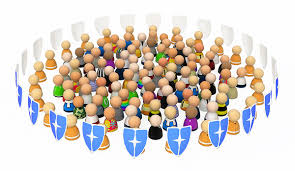 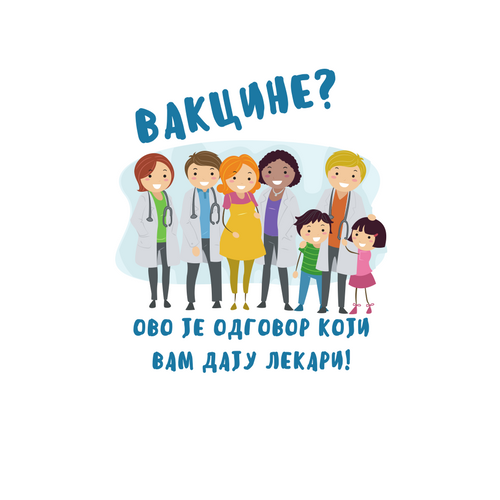 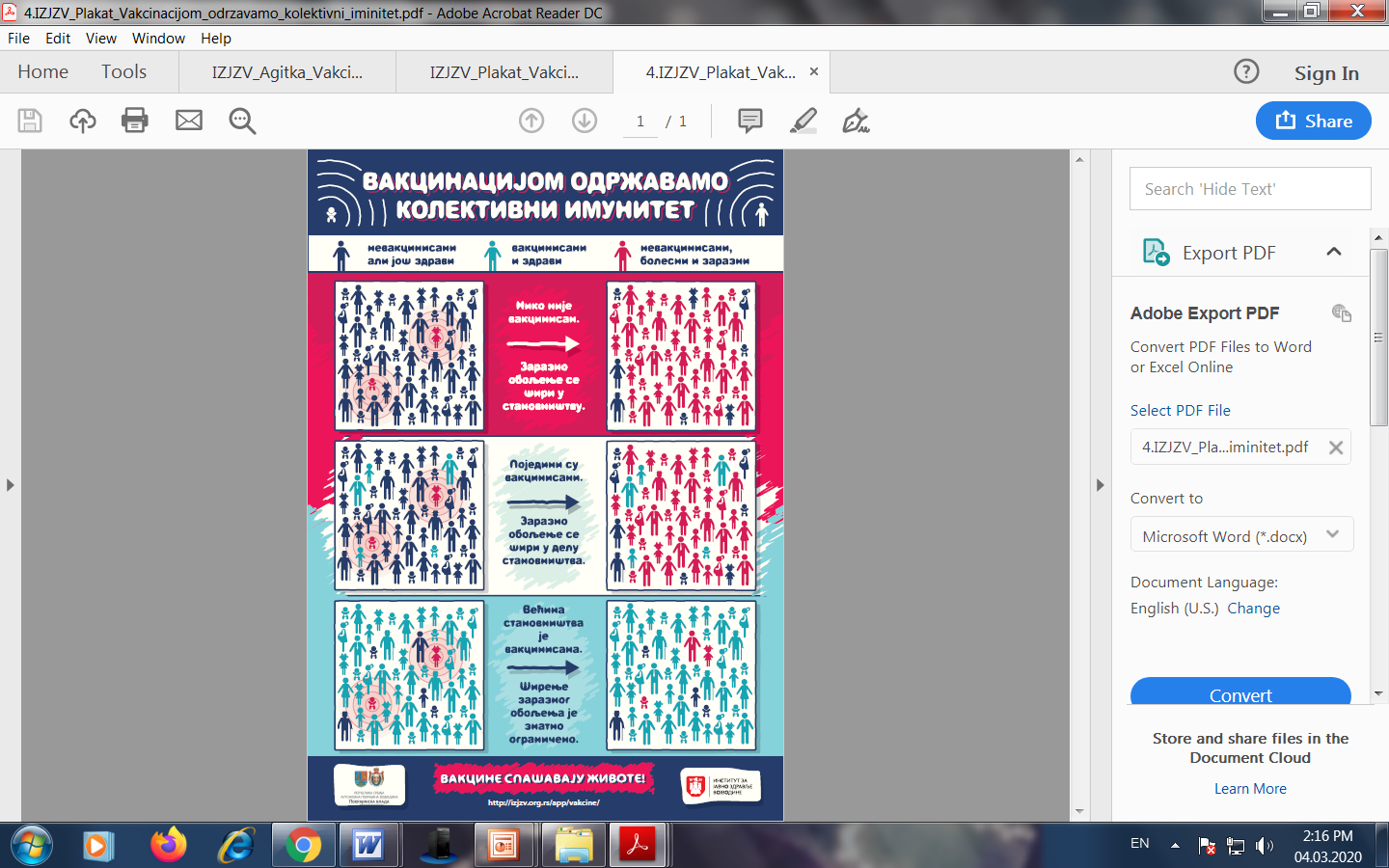 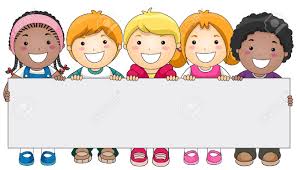 Pogledajte animirani film i 
„video-klip“ о kolektivnom imunitetu:
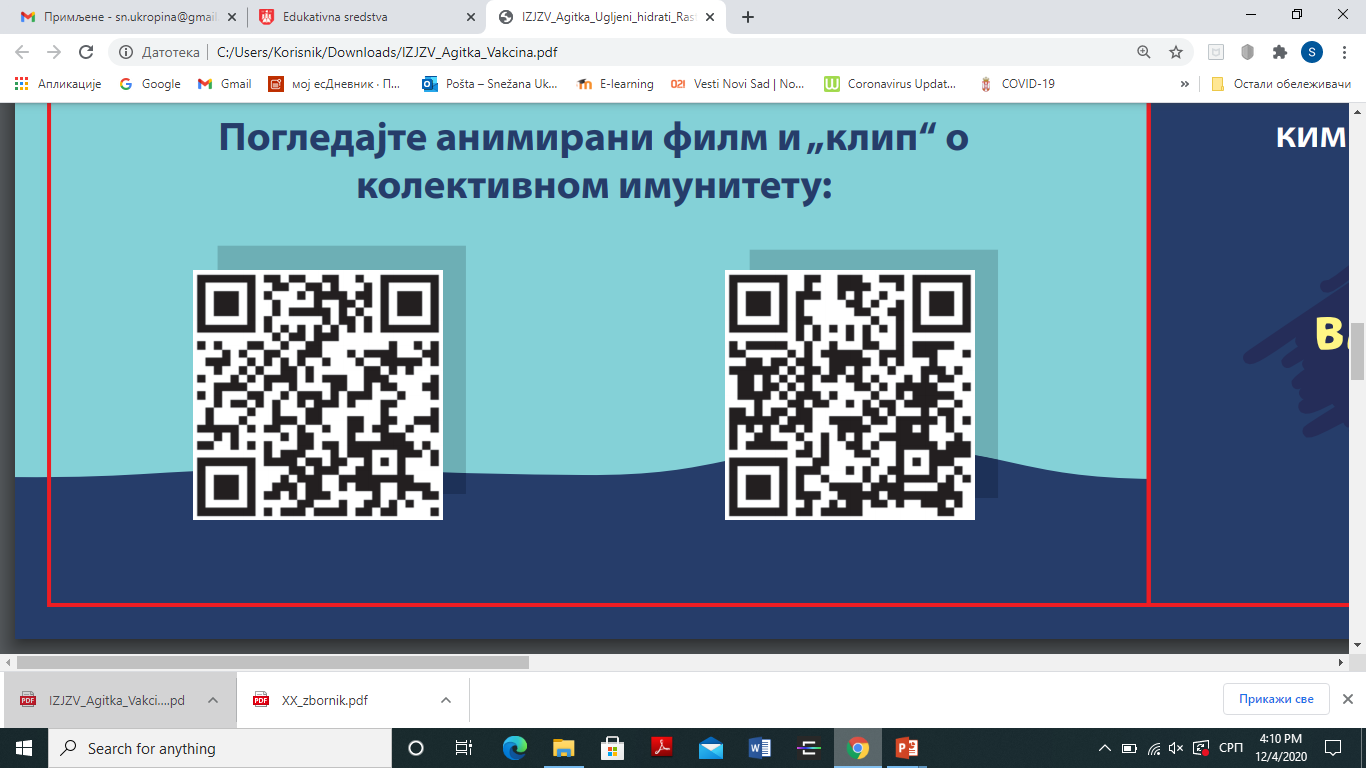 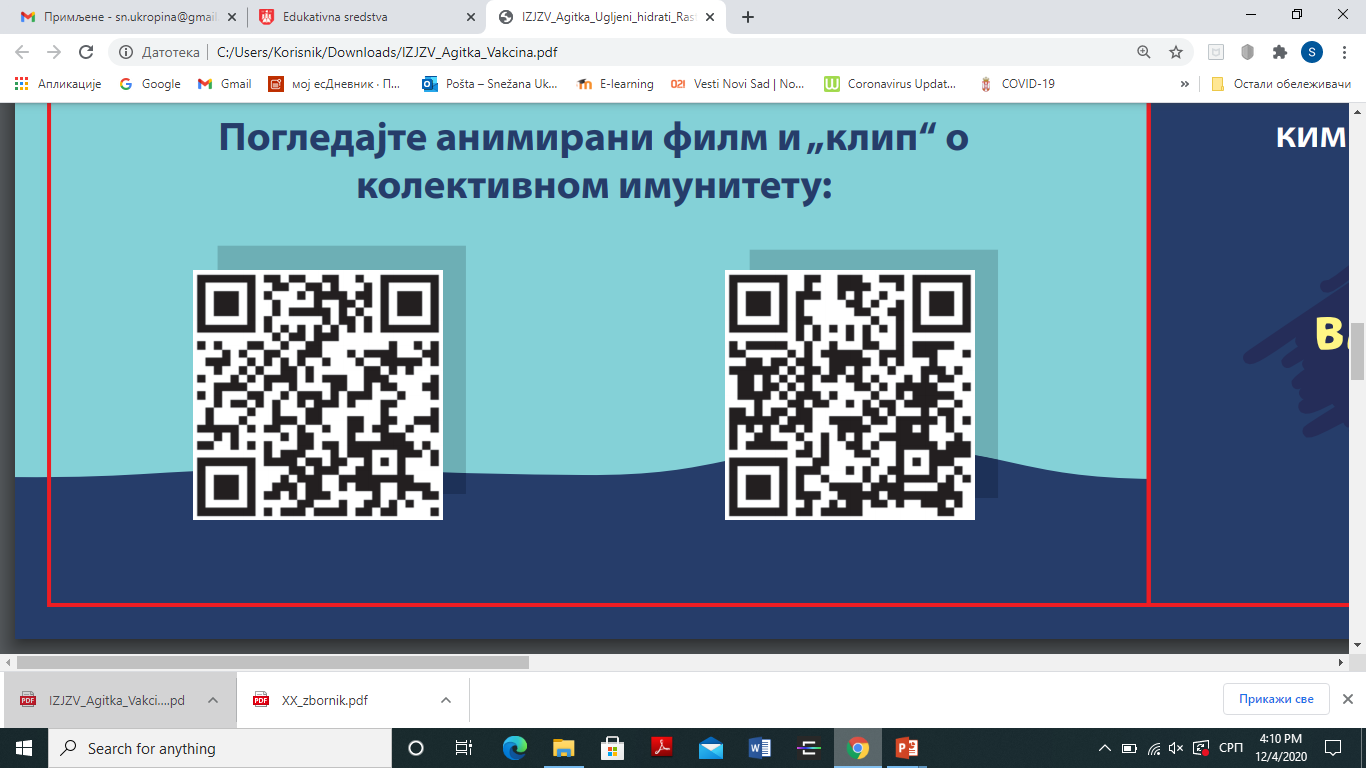 Video-klip:
„Kolektivni imunitet“
Animirani film:
„Kolektivni imunitet“
Odgovore na dodatna pitanja možete dobiti
na internet stranici
www.izjzv.org.rs/app/vakcine/
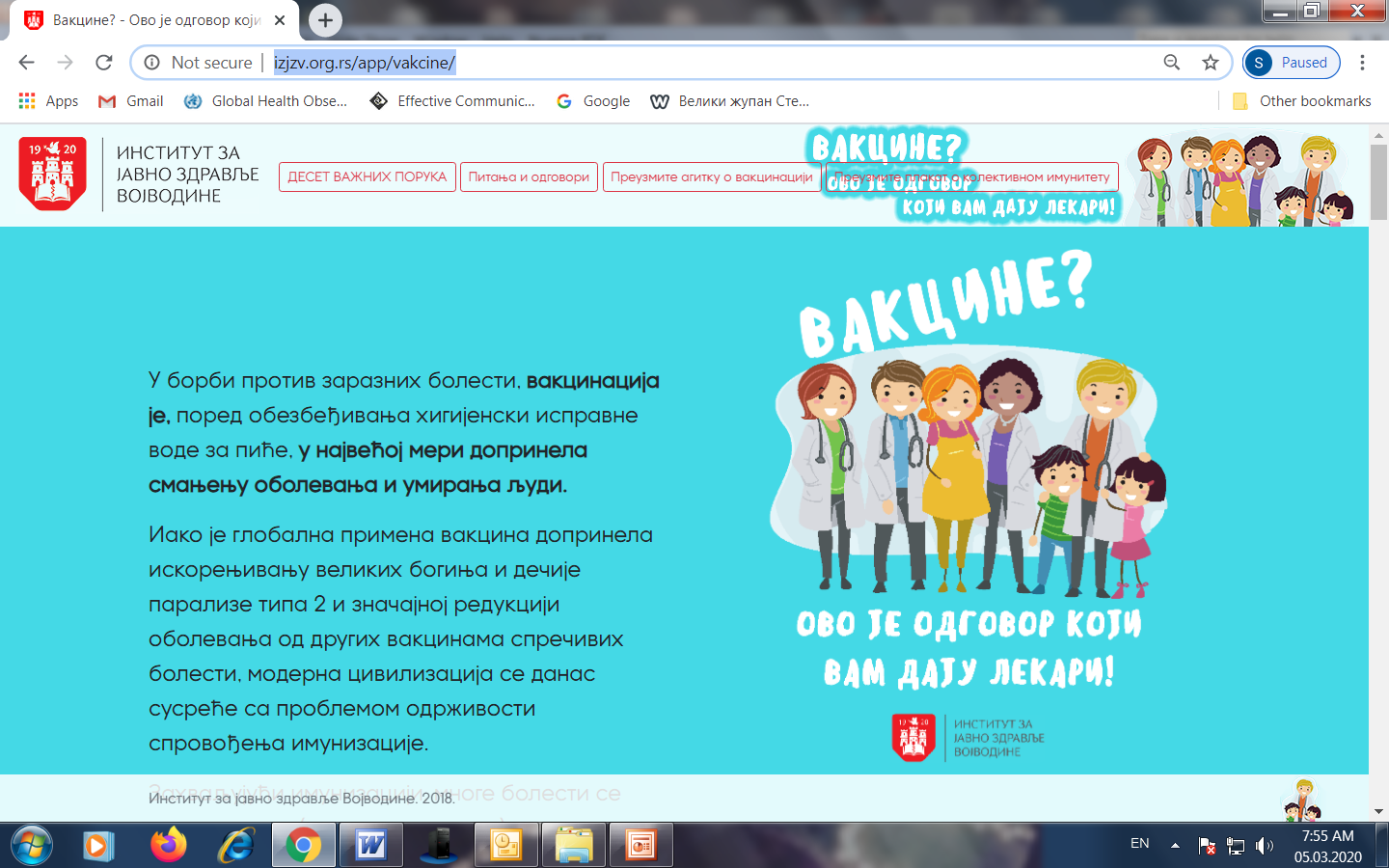 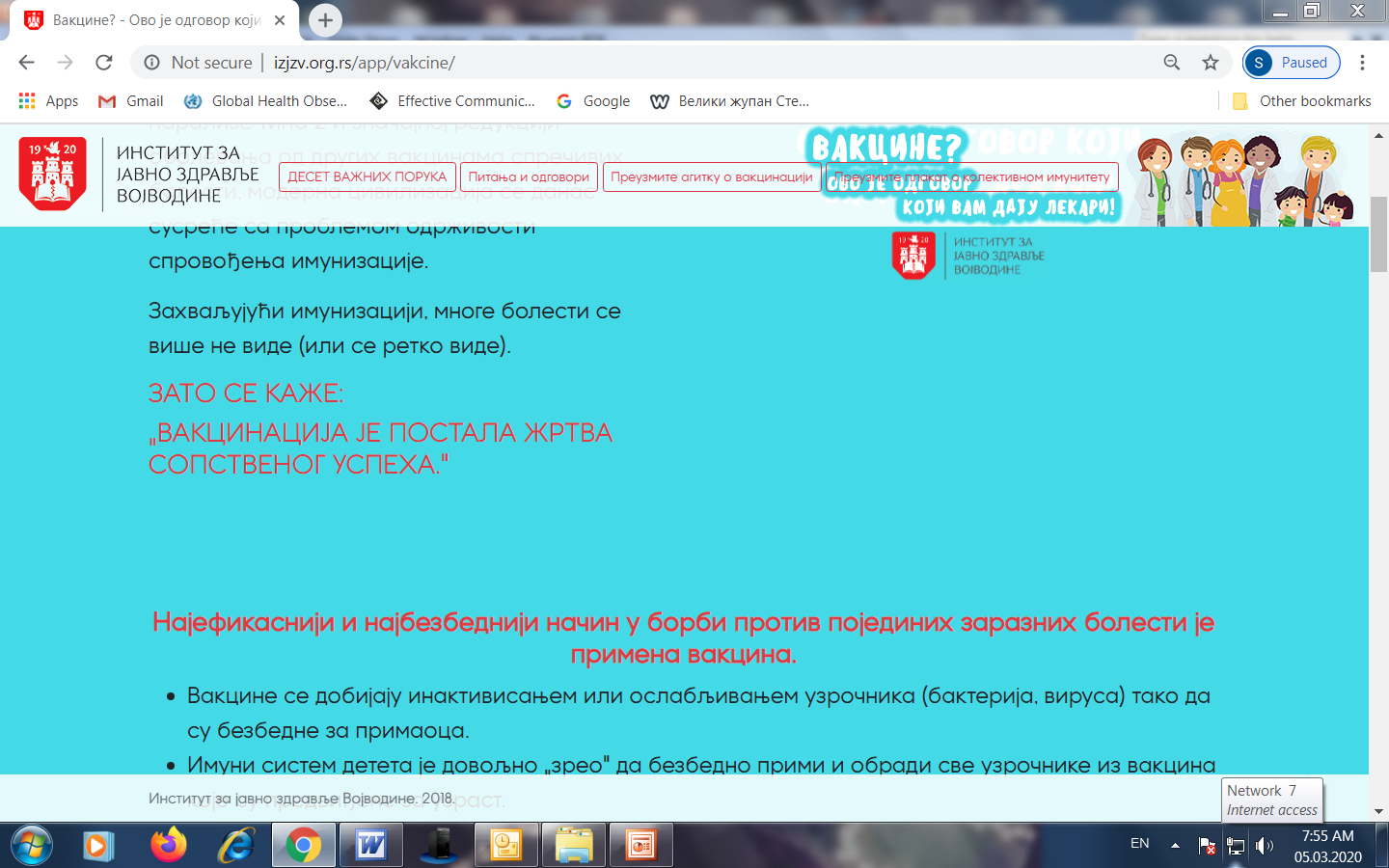 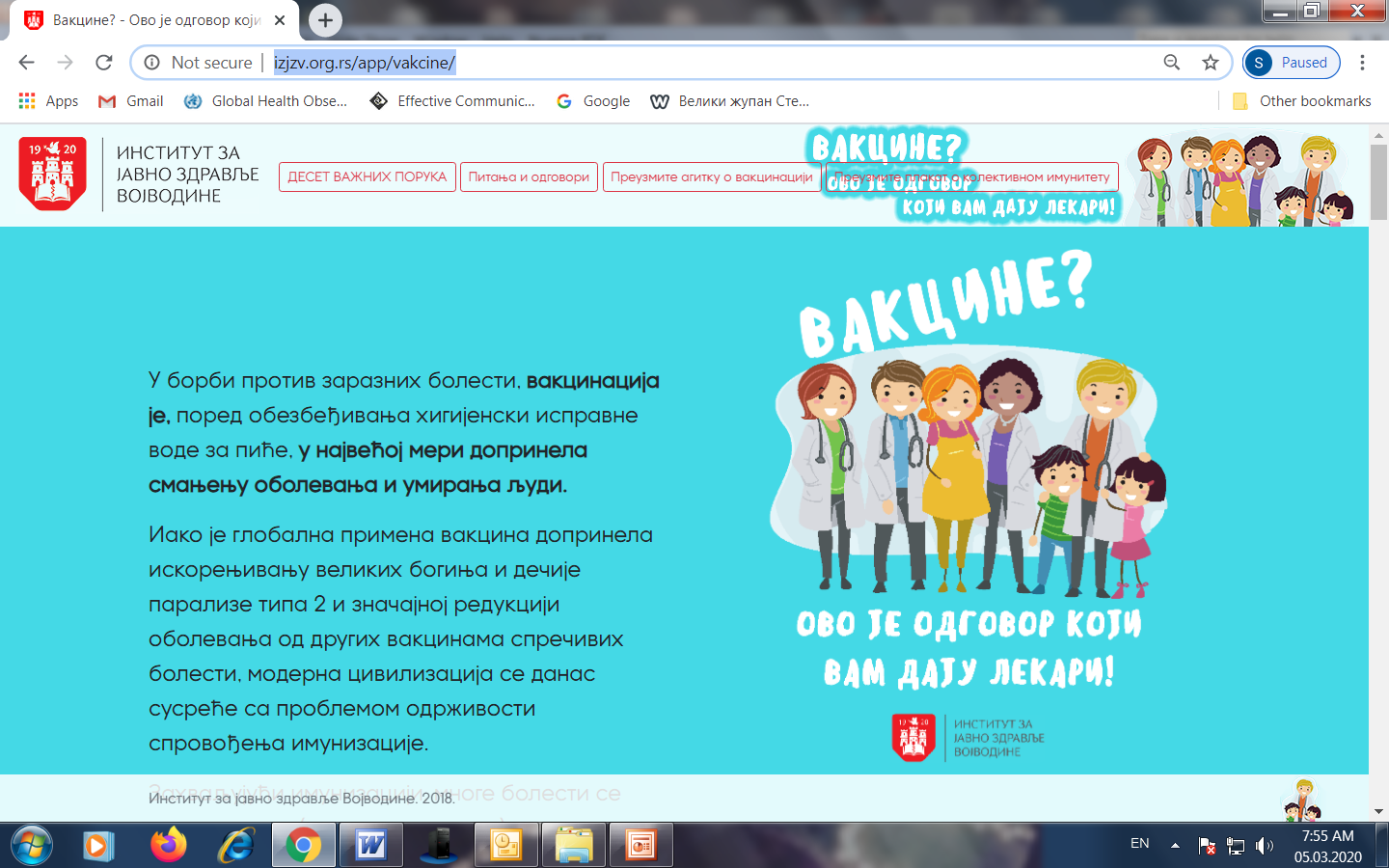 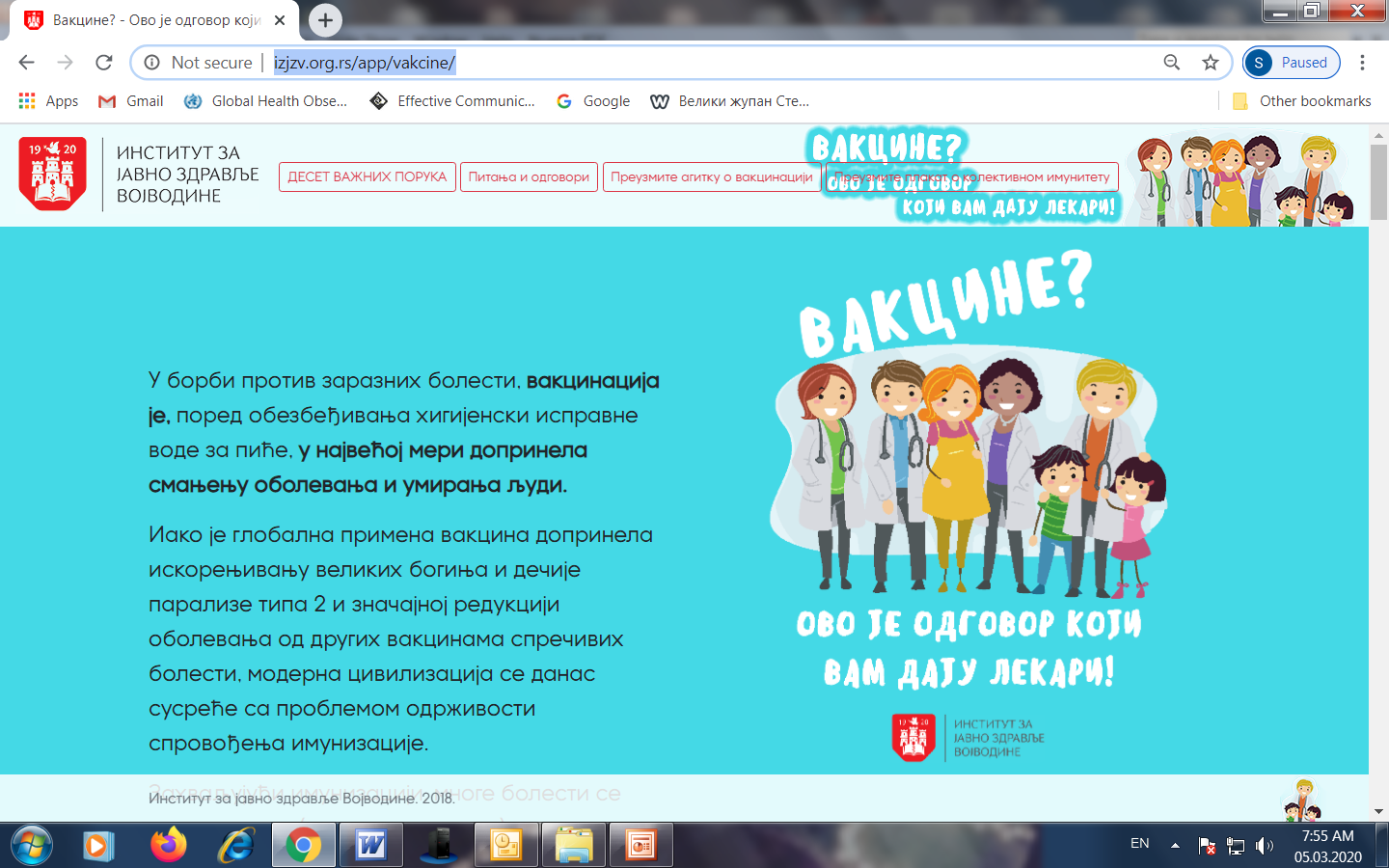 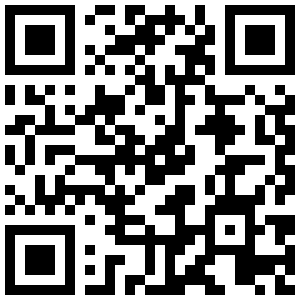 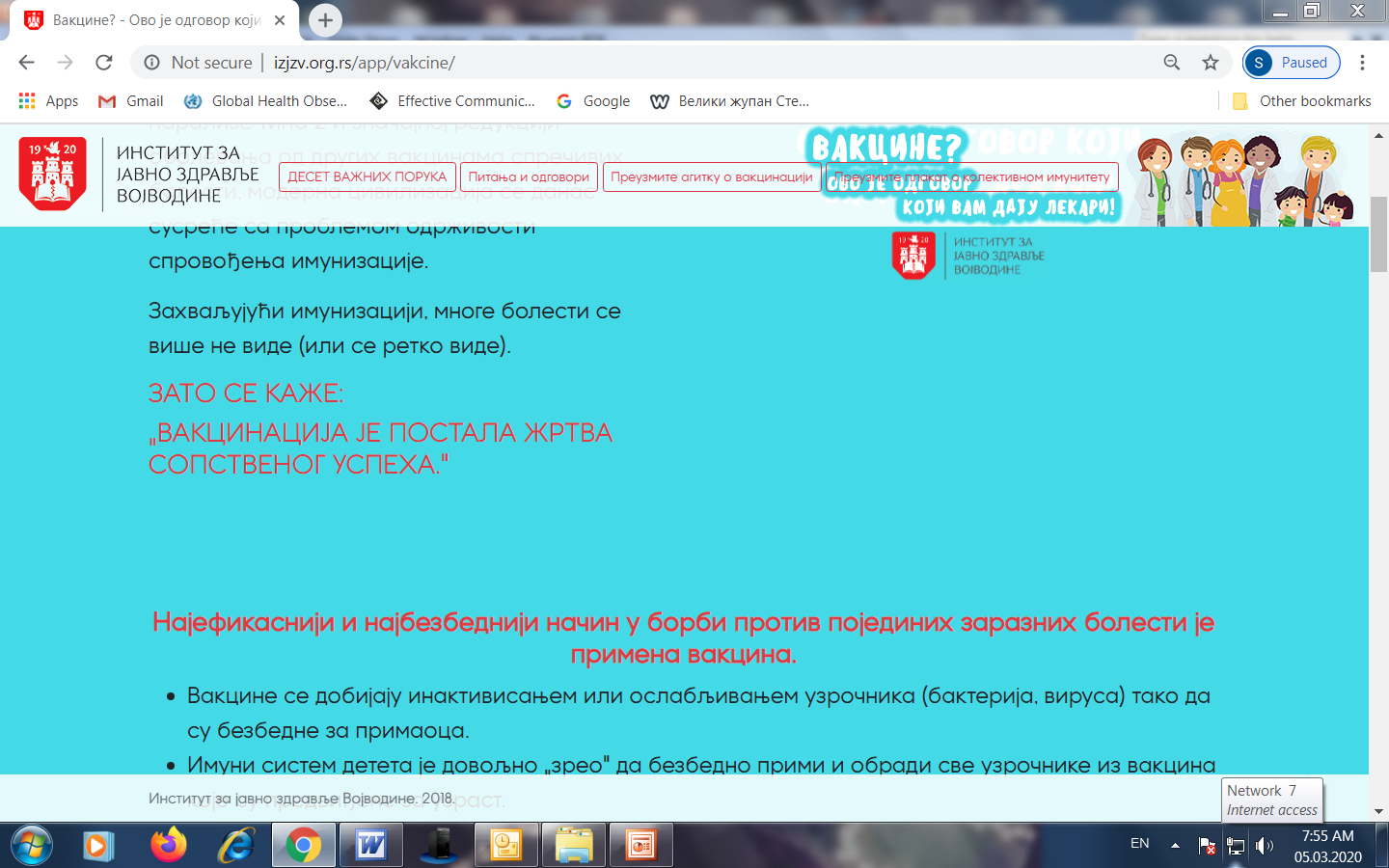 Literatura
1) Pravilnik o imunizaciji i načinu zaštite lekovima. Službeni glasnik Republike Srbije, br. 88/2017, 11/2018 i 14/2018).2) Petrović V, Šeguljev Z, Radovanović Z. Imunizacija protiv zaraznih bolesti. Medicinski fakultet Univerziteta u Novom Sadu. Novi Sad. 2015. ISBN 978-86-7197-452-3.3)  Ristić M, Vukas A, Medić S, Petrović V. Razlozi neimunizovanja dece u AP Vojvodini, Srbija. Prev ped. 2017; 3(1-2):57-62.4) Ristić M, Šeguljev Z, Petrović V, Vuleković V, Dugandžija T. Uticaj sociodemografskih karakteristika roditelja na obuhvat imunizacijom dece. Opšta medicina. 2013; 19(1-2):19-25.5) Ristić M, Šeguljev Z, Petrović V, Dugandžija T, Stanimirov B. Odnos stavova roditelja prema imunizaciji i obuhvata imunizacijom dece. Medicina danas. 2012; 11(10-12):315-23.6) Rappuoli R, Pizza M, Del Giudice G, De Gregorio E. Vaccines, new opportunities for a new society. Proc Natl Acad Sci U S A. 2014;111(34):12288-93.7) World Health Organization. Measles vaccines: WHO position paper. Weekly Epidemiological Record. 2017; 92:205–2288) Centers for Disease Control and Prevention. CDC’s Strategic Framework for Global Immunization, 2016–2020. Atlanta, GA: May 2016. Dostupo na:www.cdc.gov/globalhealth/immunization
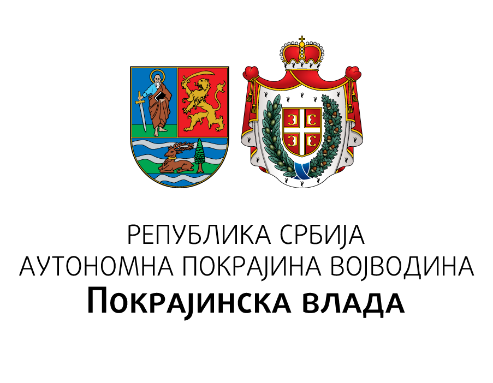 Институт за јавно здравље Војводине
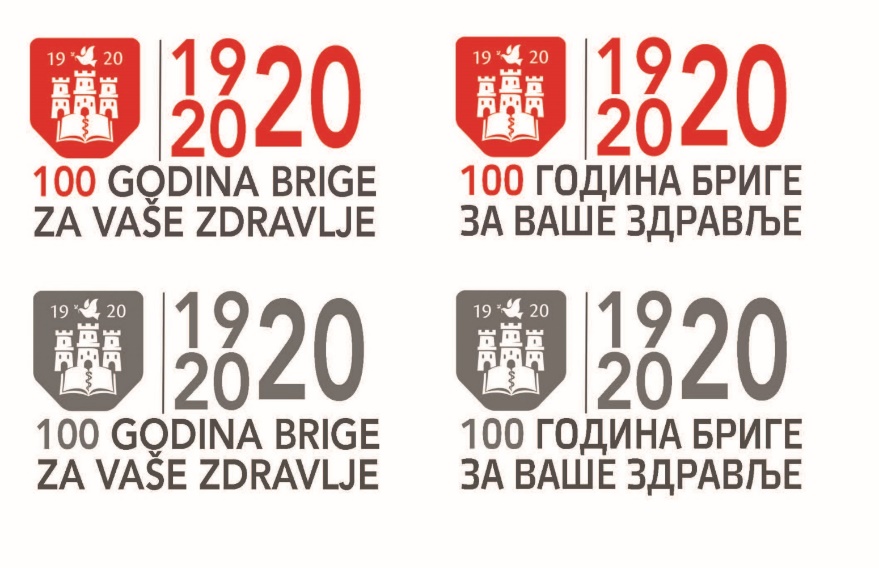 Znanjem do zdravih izbora
Programski zadatak Posebnog programa u oblasti javnog zdravlja za APV u 2020. godini:
Unapređenje zdravstvene pismenosti populacije – „Znanjem do zdravih izbora“